Comments - I
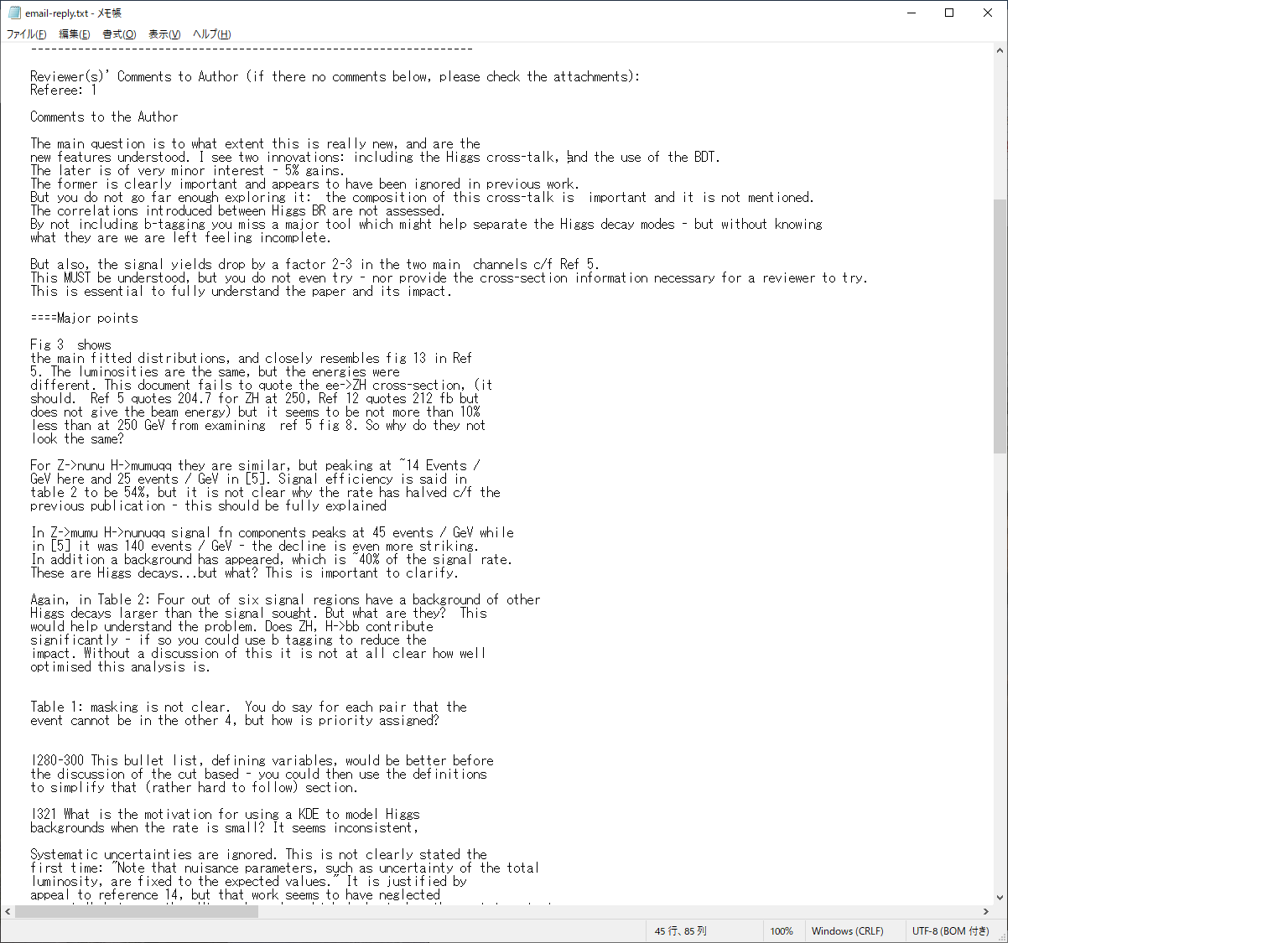 Ryuta
Yanxi, tell the MC files
Ryuta
Comments - II
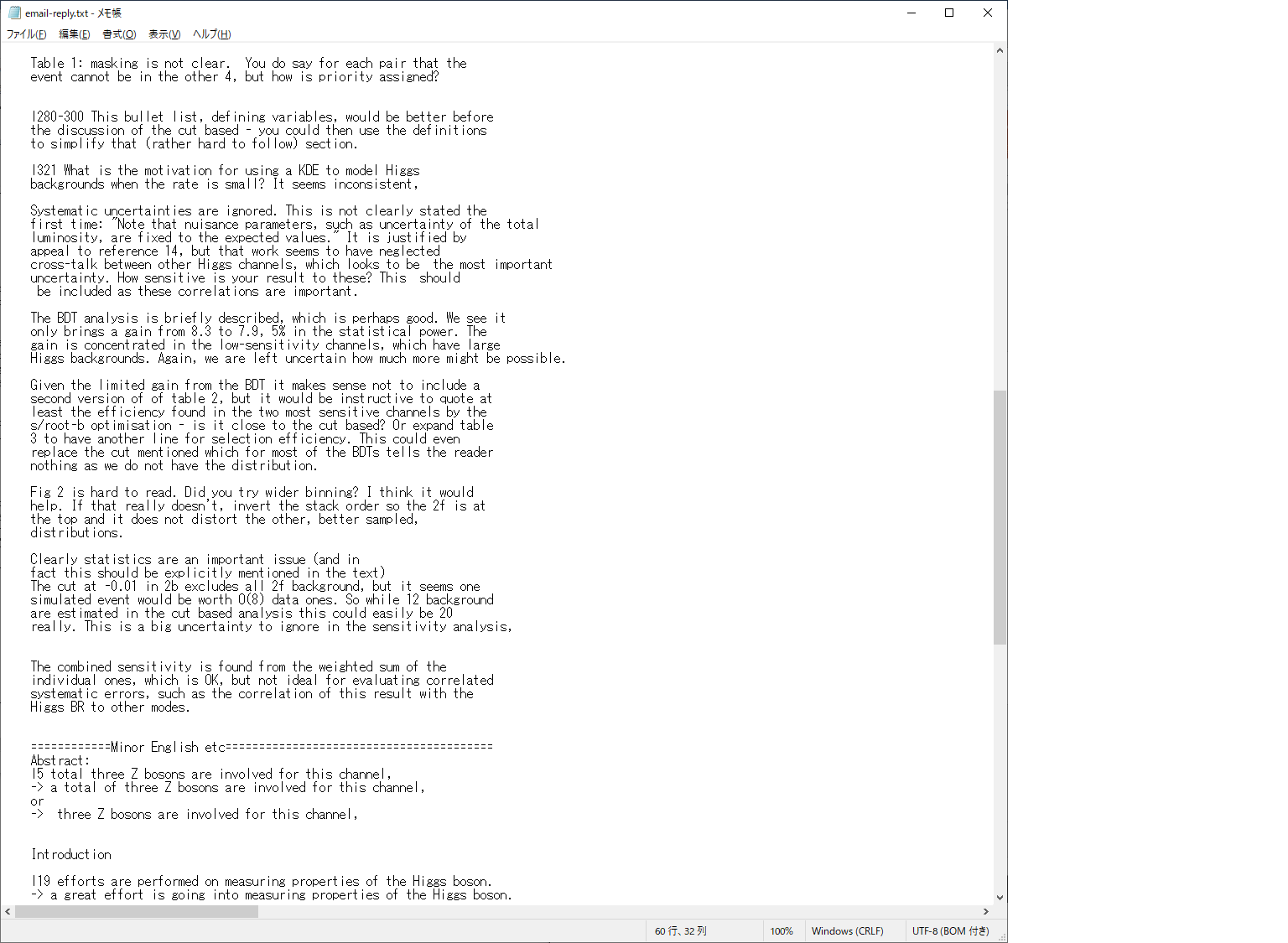 Ryuta
Kaili
Ryuta
Min
Ryuta
Min
Comments - III
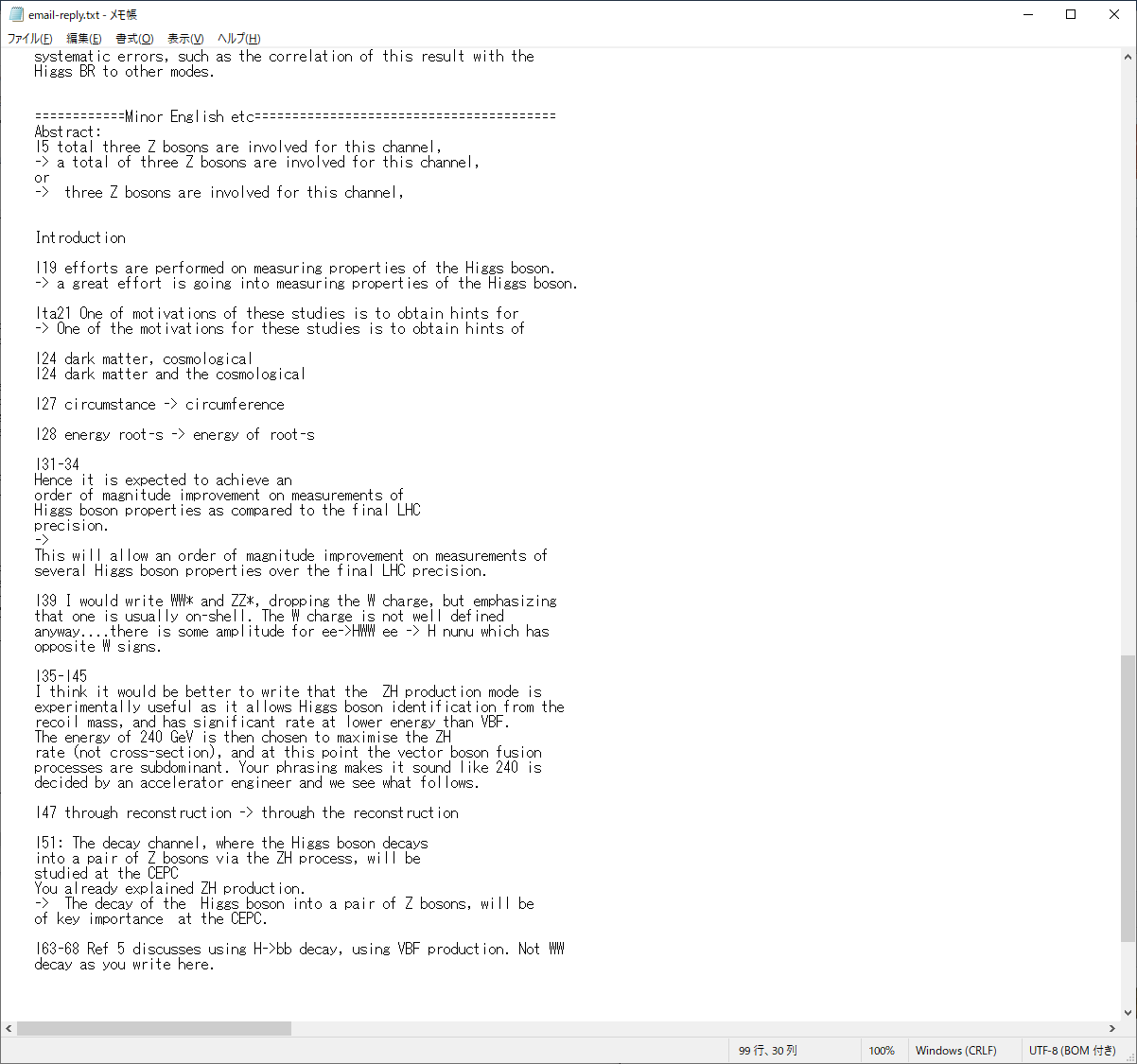 Ryuta